第二部分　主题整合突破
主题四　气温、地温、水温
微专题3　水体温度
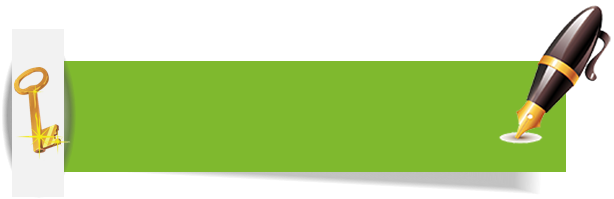 归纳提升
影响水体温度的因素
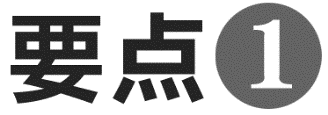 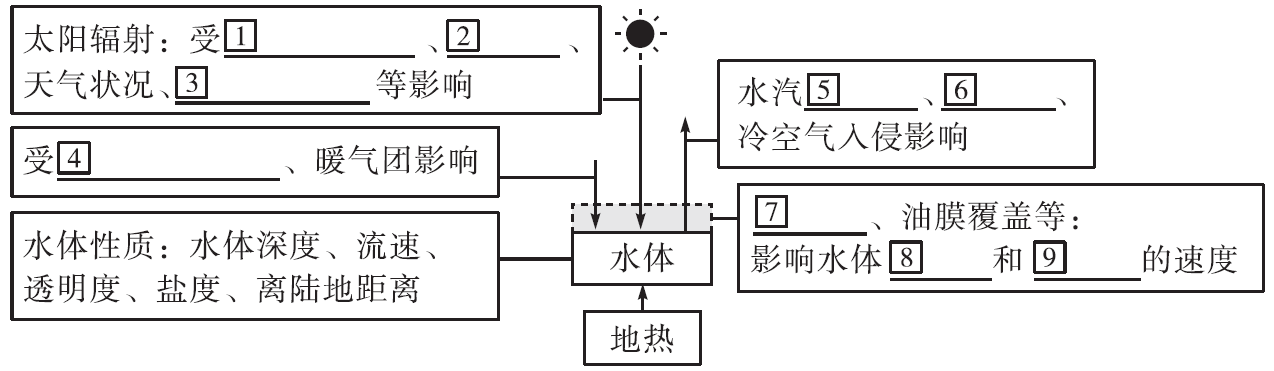 纬度
海拔
季节
蒸发
寒流
暖流
结冰
吸热
放热
海水温度的分布规律
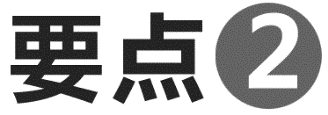 夏季
冬季
纬度
暖流
寒流
随深度增加而递减
小
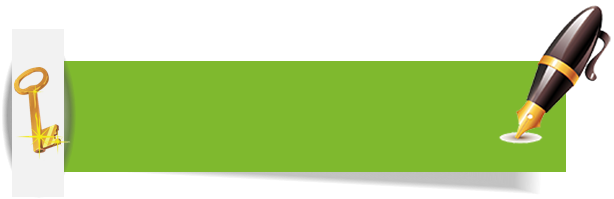 主题探究
“太平洋冰窖”——鄂霍次克海
海水结冰状况与水温、盐度和水深等因素有关。海冰含盐量接近淡水，适当处理后可作为淡水资源。鄂霍茨克海是太平洋西北部的边缘海，冬季大部分海域被海冰覆盖，结冰最厚可达1米，被称作“太平洋冰窖”。每年1～3月，鄂霍次克海北部的浮冰会南下来到日本北海道沿岸，形成著名的流冰旅游景观(流冰是冰花或冰块随着风、浪、流作用下产生的流动现象)。北海道是流冰的最佳观赏地点，这里是全球纬度最低且有流冰现象的海域，但流冰现象具有不确定性，常有游客无功而返。
图Ⅰ为鄂霍次克海冬季流冰分布边界图。阅读图文资料，完成下列探究。
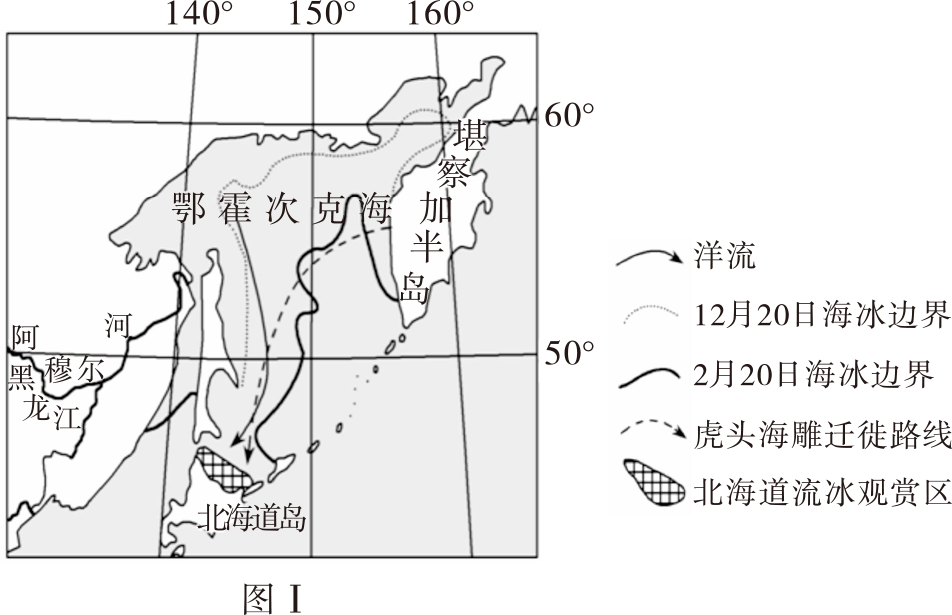 (1)分析鄂霍次克海成为“太平洋冰窖”的原因。
【答案】纬度较高，获得太阳辐射少；受寒流影响大；受冬季风影响大，降温剧烈；海域封闭，与大洋的能量交换较少。
(2)海冰适当处理后可作为淡水资源。试评价鄂霍次克海开发此资源的条件。
【答案】有利条件：纬度高，结冰厚度大；海域面积广，海冰资源量大；海冰分布靠近海岸，易开采。不利条件：气候寒冷，开发成本高；沿海地区人口密度小，市场需求量小。
(3)推测海冰灾害对沿海产业活动的影响。
【答案】海冰易封锁港口，阻塞航道，影响海上航运；危害油气勘探和生产，损坏海洋工程；危害海洋渔业生产。
(4)描述北海道流冰的形成过程。
【答案】受冬季风和南下寒流的影响，表层海水易冻结成为海冰，为流冰提供冰源；深层海水因降温幅度较小、盐度较高未凝结；海冰在偏北风和南下寒流的共同作用下向南移动，形成流冰。
【问题变式】分析鄂霍次克海南部海域易形成流冰现象的原因。
【答案】鄂霍次克海南部海域有河流注入，表层海水的盐度低，易结冰；但靠近海沟，海水深，下层海水不易结冰；在南下洋流(寒流)和冬季(西北)风作用下易形成流冰现象。
(5)说出鄂霍次克海海冰边界的变化特点，并分析其形成原因。
【答案】变化特点：海冰边界大致与海岸线平行；从近岸海域向远岸海域扩展；西部海域海冰边界扩展速度快。
主要原因：冬季，陆地降温速度快，近岸海域先结冰；北部海域纬度高，降温早，先结冰；受寒流影响，西部海域先结冰；黑龙江注入大量淡水，海水盐度低，(使海水表面形成了低盐分的水层)，西部海域易于结冰。
(6)推测北海道流冰具有不确定性的主要原因。
【答案】受全球变暖影响，冬季海冰规模减小；冬季风不稳定，冬季海冰规模不确定；洋流不稳定，增加海冰被带至近岸的不确定性。
材料　海域西部的黑龙江是注入鄂霍次克海的最大河流，其水量丰富，有机质含量高。海域东侧的堪察加半岛是虎头海雕的重要栖息地，虎头海雕常在浮冰上捕食鱼类(图Ⅱ)。每年冬季，虎头海雕伴随流冰，从堪察加半岛向北海道迁徙越冬。阅读材料，完成以下探究。
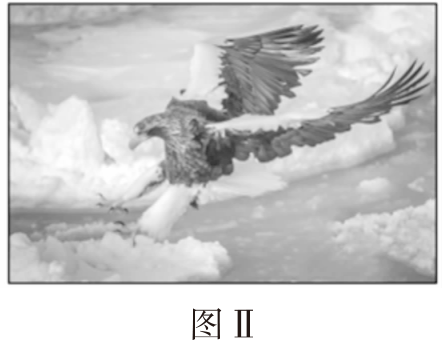 (7)分析流冰对虎头海雕迁徙越冬的积极作用。
【答案】虎头海雕以流冰为承载体南下，节省体力；流冰为虎头海雕提供捕食场所；流冰将黑龙江输送的大量有机质携带至北海道海域，藻类和鱼类繁多，为虎头海雕提供食物保障；海洋表层的流冰对下层海水起到保温作用，利于冬季鱼类的生长。
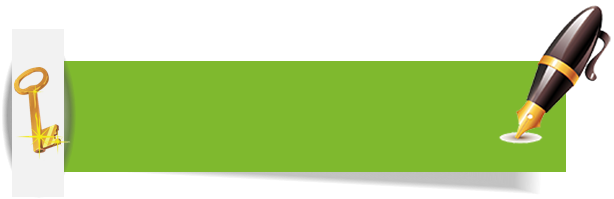 知识拓展
冰层的“温室效应”
水体结冰主要是冰面上面的冷空气吸热，与空气接触的上层水首先低到水的凝固点先结冰。冰是热的不良导体，冰层隔断了冰层下的水与外界的热量交换。同时由于水4 ℃时密度最大，当底层水温达到4 ℃时，上下层水不易循环，底层水的热量不易丧失。若气温足够低，冰面的水长时间热传导还是可以结冰，但随着冰层的加厚，冰层的保温作用也不断加强。若冰层的透明度较好，阳光可穿过冰层，加热冰层下的水体，形成“温室效应”。
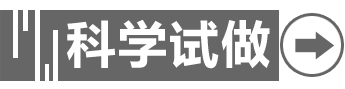 (2020·7月浙江选考卷)如图为两极地区多年平均海冰面积年内变化图。据此完成下题。
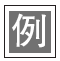 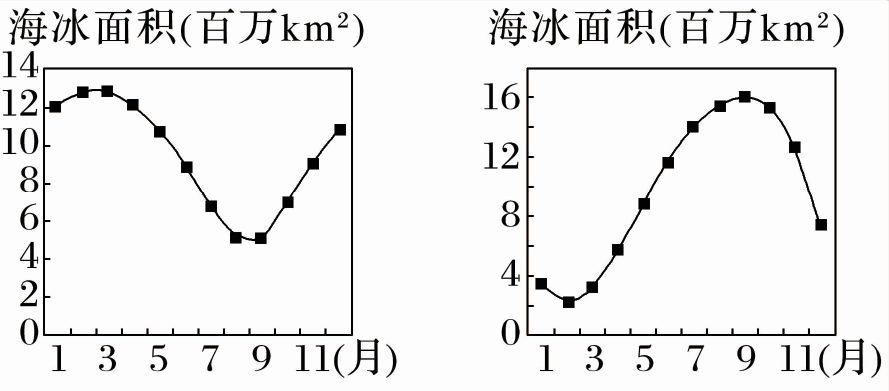 对比两极地区年内海冰消融速度差异，原因可能是	(　　)
A．南极地区受西风漂流影响，海冰消融慢
B．北极地区受北大西洋暖流影响，海冰消融快
C．南极地区下垫面比热小，吸热升温快，海冰消融快
D．北极地区臭氧空洞小，太阳辐射强度大，海冰消融慢
C
【解析】根据海冰面积大小和南、北半球气温特点，可知左图为北极地区，如图为南极地区。据图分析北极地区海冰3月份达到13百万km2，9月份达到5百万km2，7个月消融了8百万km2；南极地区海冰9月份达到16百万km2，2月份达到2百万km2，6个月消融了14百万km2，对比可知南极地区海冰消融速度快，A、B错误。北极地区是海洋，南极地区是大陆，南极地区下垫面(陆地)比热小，吸热升温快，导致海冰消融快，C正确。若太阳辐射强，则海水消融快，D错误。
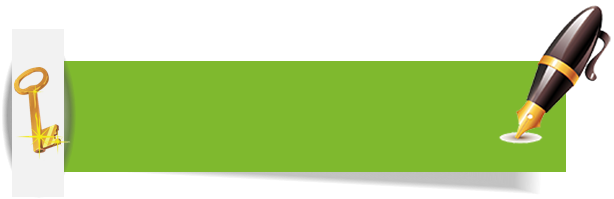 主题训练
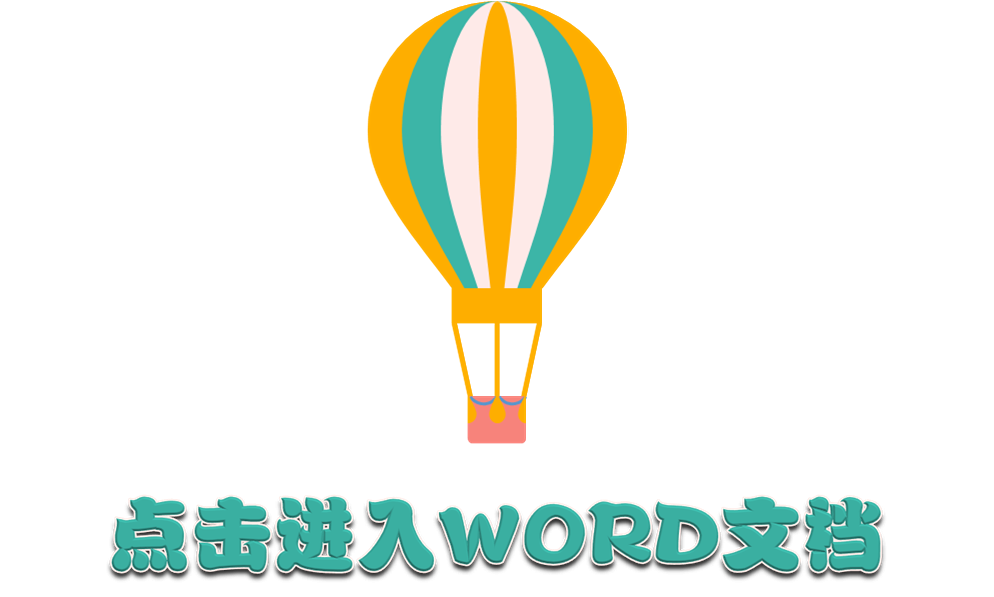 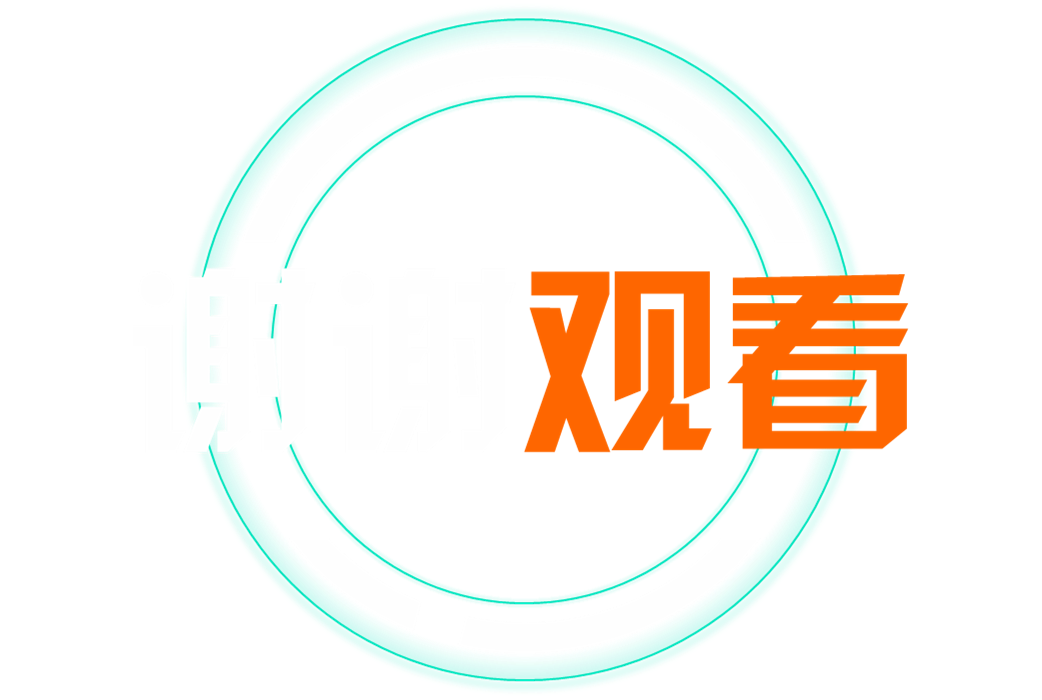 Exit
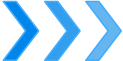